Методические рекомендации для педагогов по обучению детей с ограниченными возможностями здоровья в МБОУ «СОШ №2 с.Ачхой-Мартан»
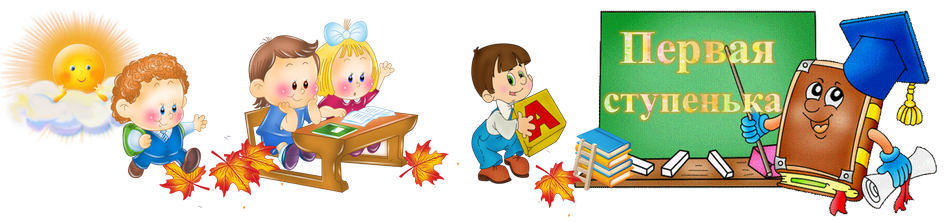 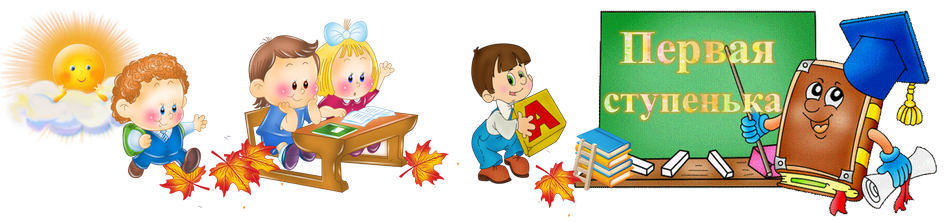 НОРМАТИВНО-ПРАВОВАЯ БАЗА ВВЕДЕНИЯ ФГОС НОО для детей с ОВЗ
(Федеральный уровень)
Конституция Российской Федерации
Федеральный  закон Российской Федерации «Об образовании в Российской Федерации» №273-ФЗ
Федеральный  закон «Об основных гарантиях прав ребёнка в Российской Федерации»
Федеральный закон «Об образовании лиц с ОВЗ (специальном образовании)»
Федеральный  закон «О социальной защите инвалидов  в Российской Федерации»
Федеральный  закон «О  ратификации  Конвенции  о правах  инвалидов»
Конвенция ООН о правах ребёнка
Конвенция ООН о правах инвалидов
Концепция федерального государственного образовательного стандарта для обучающихся с ограниченными возможностями здоровья
Проекты стандартов начального общего образования для обучающихся с ограниченными возможностями здоровья
Примерная адаптированная основная образовательная программа начального общего образования
Концепция ФГОС ОВЗ и АООП (умственная отсталость)
Информационный порталfgos-ovz.herzen.spb.ru
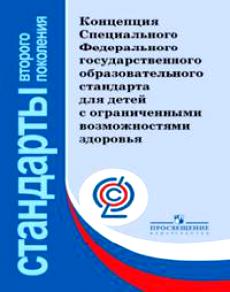 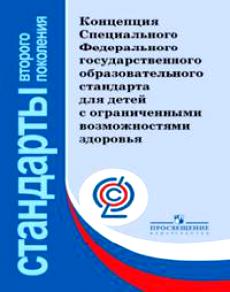 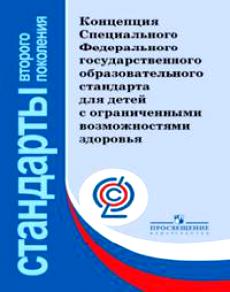 Информационный порталfgos-ovz.herzen.spb.ru
Адаптированная образовательная программа
- это образовательная программа, адаптированная для обучения лиц с ограниченными возможностями здоровья с учетом особенностей их психофизического развития, индивидуальных возможностей и при необходимости обеспечивающая коррекцию нарушений развития и социальную адаптацию указанных лиц
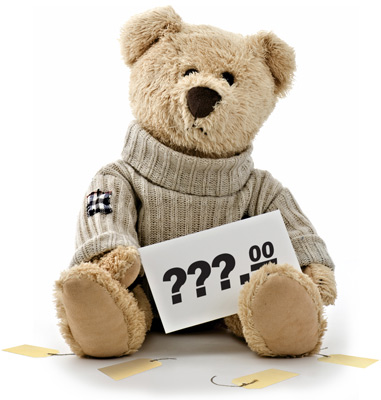 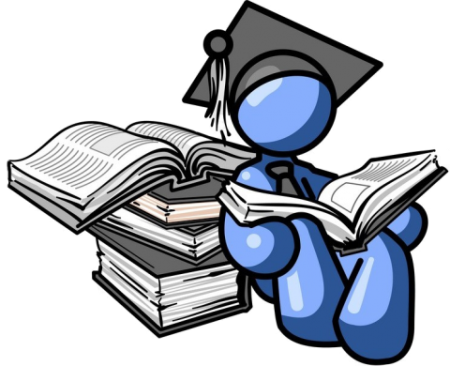 СОДЕРЖАНИЕ АООП
вариант С – в структуре АООП АК – сужен; расширен компонент ЖК.
вариант D – максимален компонент ЖК, но и не исключается АК.

Предметный (образовательный)
Коррекционный 
ВПОЛНЕ РАЗУМНО сформировать отдельный блок - воспитательный
Дети с ограниченными возможностями здоровья
Дети с ограниченными возможностями здоровья (ОВЗ) – это дети , состояние здоровья которых препятствует освоению обычных образовательных программ  вне специальных условий обучения и воспитания.
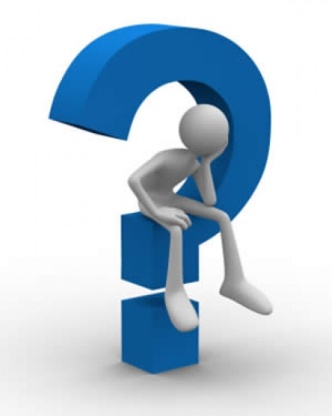 Дети с ОВЗ:
Нарушением слуха;
Нарушением зрения;
Нарушением речи;
Нарушением ОДА;
Задержка психического развития;
Нарушением интеллекта;
Нарушением эмоционально-волевой сферы.
Что изменилось в составе детей с ОВЗ?
Растет группа с сочетанными и комплексными нарушениями в развитии;
Растет число детей с ОВЗ, достигающие нормального развития.
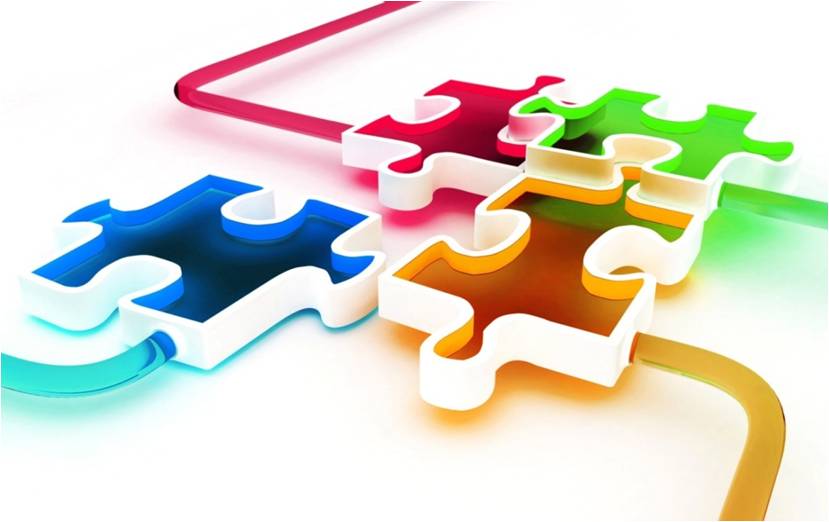 Синдромальный  анализ СКОУ
36%обучающихся - астенической формы (нарушение оптико-пространственных представлений, нарушение зрительно-двигательной координации.  
26% - стеническая форма умственной отсталости  (на кого ориентирована программа 8 вида).
15% - отоническая форма (отгорожение от внешнего мира, тяжело вступают в контакт).
10% - умственная отсталость дисфорической формы (агрессивные, драчливые, неуравновешанные дети)
8% - РДА.
5% - чистая шизофрения.
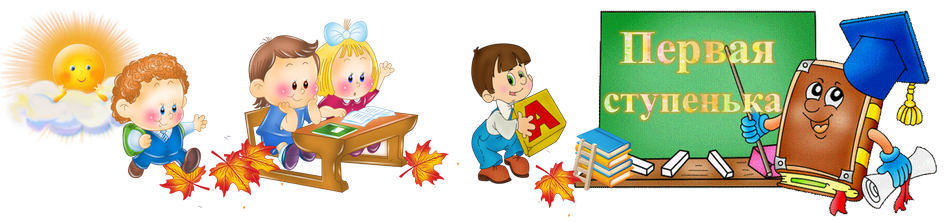 Выбор программ ― основа обучения.
В начальной школе для обучения учащихся с особенностями развития за основу берутся:
программы  специальных  (коррекционных)  образовательных учреждений VIII вида для детей с нарушением интеллекта (авторы В. В. Воронкова, И. В. Коломыткина, Н. М. Барская, С. Ю. Ильина; 3. Н. Смирнова, Г. Н. Гусева, А. К. Аксенова, Э. В. Якубовская, А. А. Хилько, В. В. Эк, М. Н. Перова и др.);
Разработка учебных планов и учебных программ.
При интегрированном обучении для детей с ОВЗ разрабатываются индивидуальные учебные планы на основе базисного учебного плана специального (коррекционного) образовательного учреждения соответствующего вида и отдельные рабочие программы по каждому учебному предмету учебного плана на основе примерных программ, рекомендованных для обучения ребенка, и на основании федеральных государственных образовательных стандартов.
Для проведения коррекционных и развивающих занятий в учебном плане предусматриваются часы за счет части учебного плана, формируемого участниками образовательного процесса, либо за счет реализации программ дополнительного образования интеллектуально-познавательной направленности.
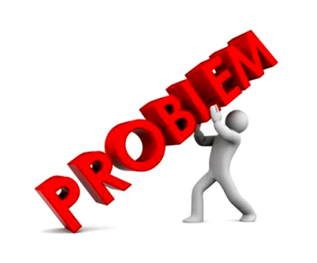 Индивидуальный образовательный маршрут
Индивидуальный образовательный маршрут составляется на обучающегося с ОВЗ на учебный год и содержит реальные, конкретные цели, задачи и учебный материал, находящийся в сфере его ближайшего развития.
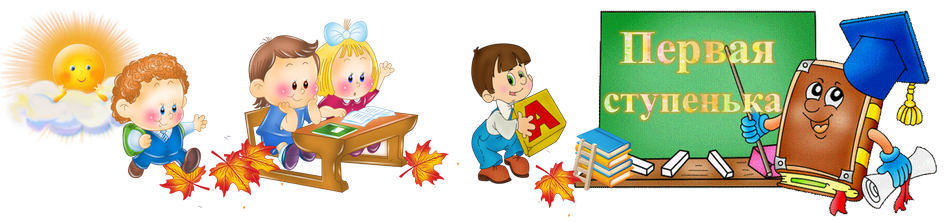 В  младших классах осуществляется психолого-медико-педагогическое изучение личности обучающегося  с ограниченными возможностями здоровья, выявление его возможностей и индивидуальных особенностей  с целью выработки форм и методов организации образовательного процесса. Воспитанникам прививается интерес к получению знаний, формируются навыки учебной деятельности, самостоятельности.
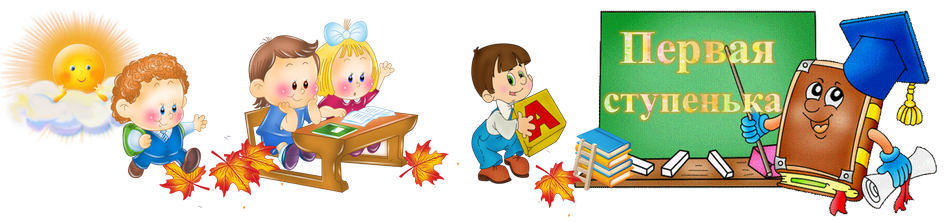 Проводится работа по общему и речевому развитию воспитанников, коррекции нарушений моторики, отклонений в интеллектуальной и эмоционально-волевой сферах, поведении.
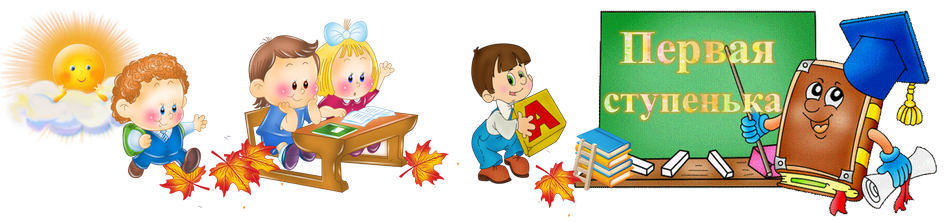 Особые образовательные потребности
использовать специальные методы, приемы и средства обучения (в том числе специализированные компьютерные технологии), 
индивидуализировать обучение в большей степени, чем требуется для нормально развивающегося ребенка;
 максимально раздвигать образовательное пространство за пределы образовательного учреждения
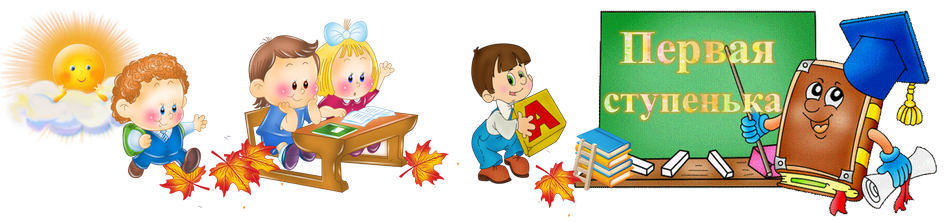 Общие принципы и правила коррекционной работы:
1. Индивидуальный подход к каждому ученику.
2. Предотвращение наступления утомления, используя для этого разнообразные средства (чередование умственной и практической деятельности, преподнесение материала небольшими дозами, использование интересного и красочного дидактического материала и средств наглядности).
3. Использование методов, активизирующих познавательную деятельность учащихся, развивающих их устную и письменную речь и формирующих необходимые учебные навыки.
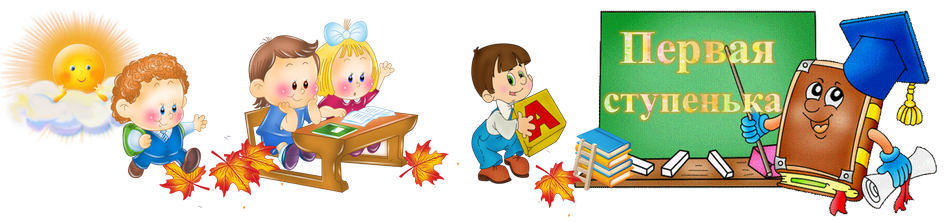 Эффективными приемами коррекционного воздействия на эмоциональную и познавательную сферу детей с ОВЗ являются:
игровые ситуации;
 дидактические игры, которые связаны с поиском видовых и родовых признаков предметов;
 игровые тренинги, способствующие развитию умения общаться с другими;
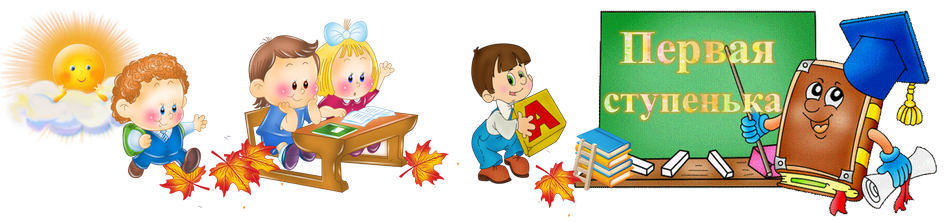 Психогимнастика и релаксация, позволяющие снять мышечные спазмы и зажимы, особенно в области лица и кистей рук.
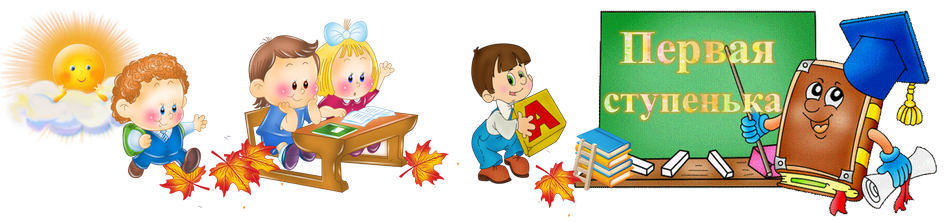 Эффективными приемами коррекционного воздействия на эмоциональную и познавательную сферу детей с ОВЗ являются:
использование разнообразной наглядности; 
максимальное включение анализаторов;
применение облегченных видов работ;
выбор частично-поисковых приемов,  проблемных ситуаций.;
 соотнесение учебного материала с конкретной жизненной ситуацией;
применение различных видов оценивания.
Е.А.Екжанова, Е.В.Резникова
«Основы интегрированного обучения»
Литература:

Дефектология. Словарь-справочник / под ред. Б. П. Пузанова. – М.: Педагогика, 1996. – 236 с.

Малофеев, Н. Н. Базовые модели интегрированного обучения / Н. Н. Малофеев, Н. Д. Шматко // Дефектология. – 2008. – № 1. – С. 71-78

Е.А.Екжанова, Е.В.Резникова
«Основы интегрированного обучения», Дрофа 2008
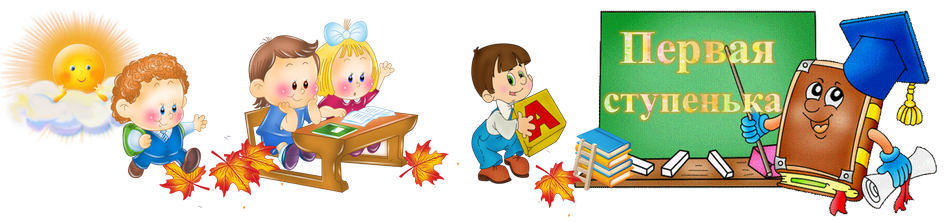 Спасибо 
за внимание